O Master, Let Me Walk With Thee
MARYTON
8.8.8.8
3/4
E/G# - MI

Verses: 3
PDHymns.com
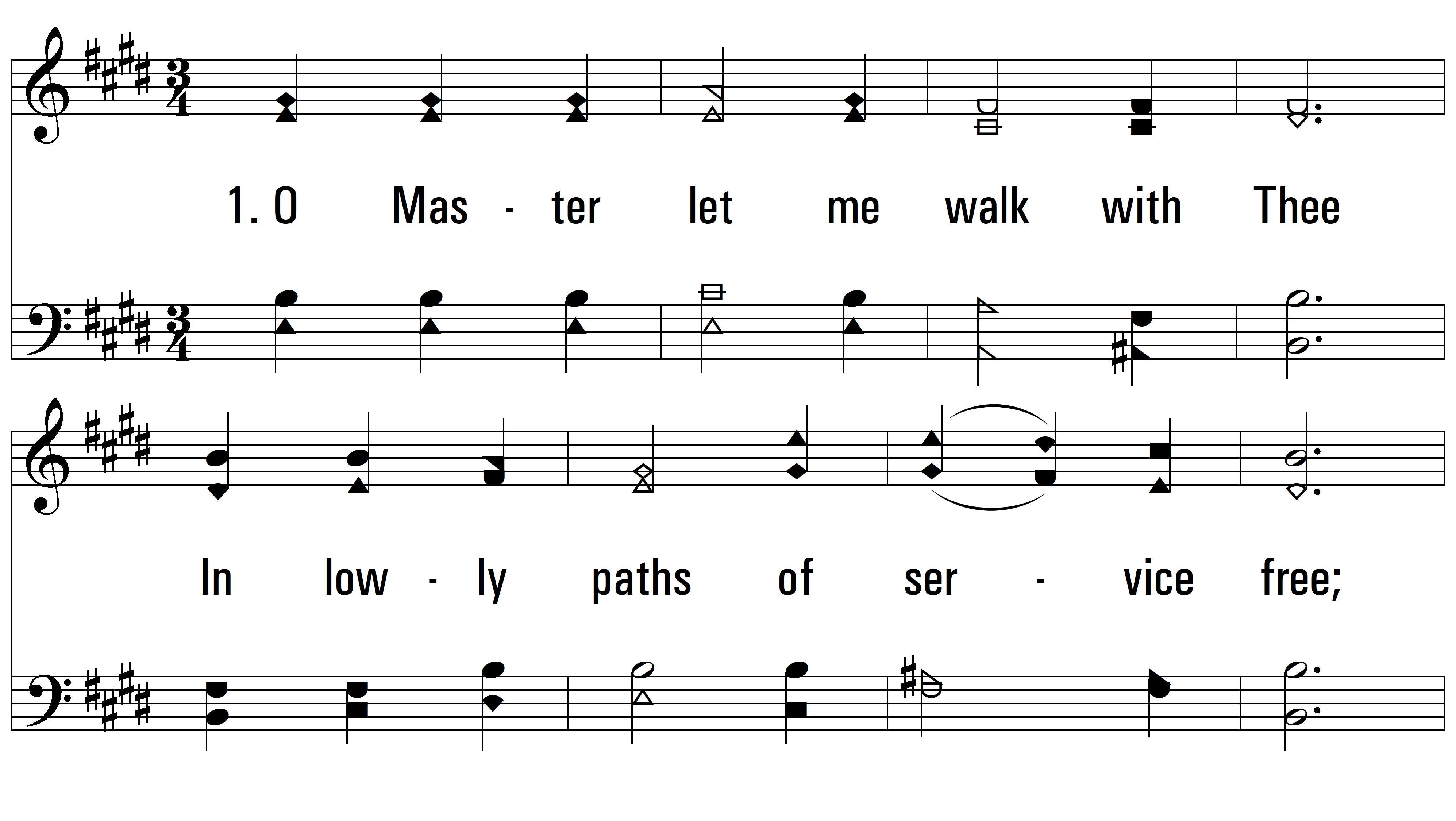 vs. 1 ~ O Master, Let Me Walk With Thee
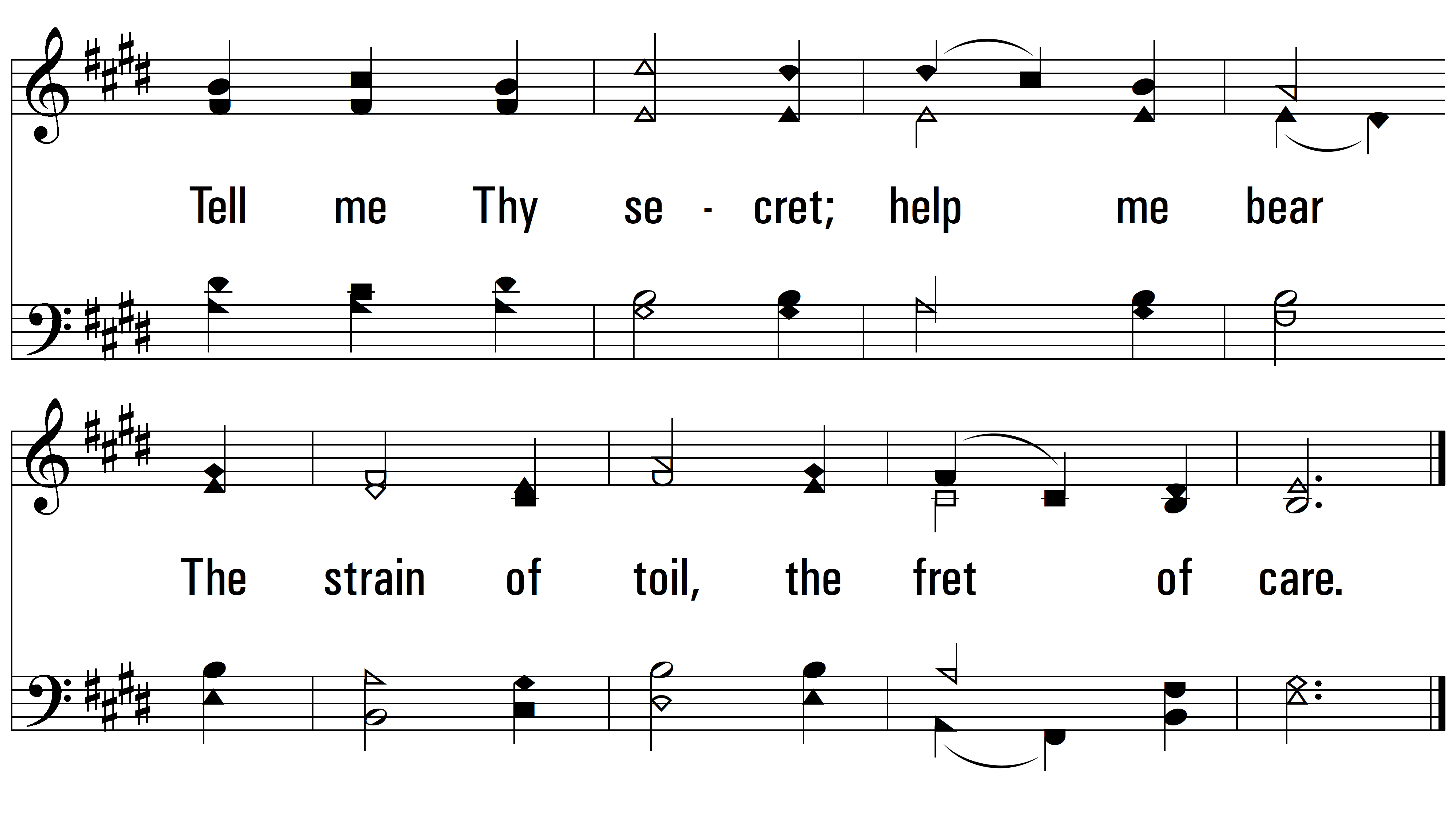 vs. 1
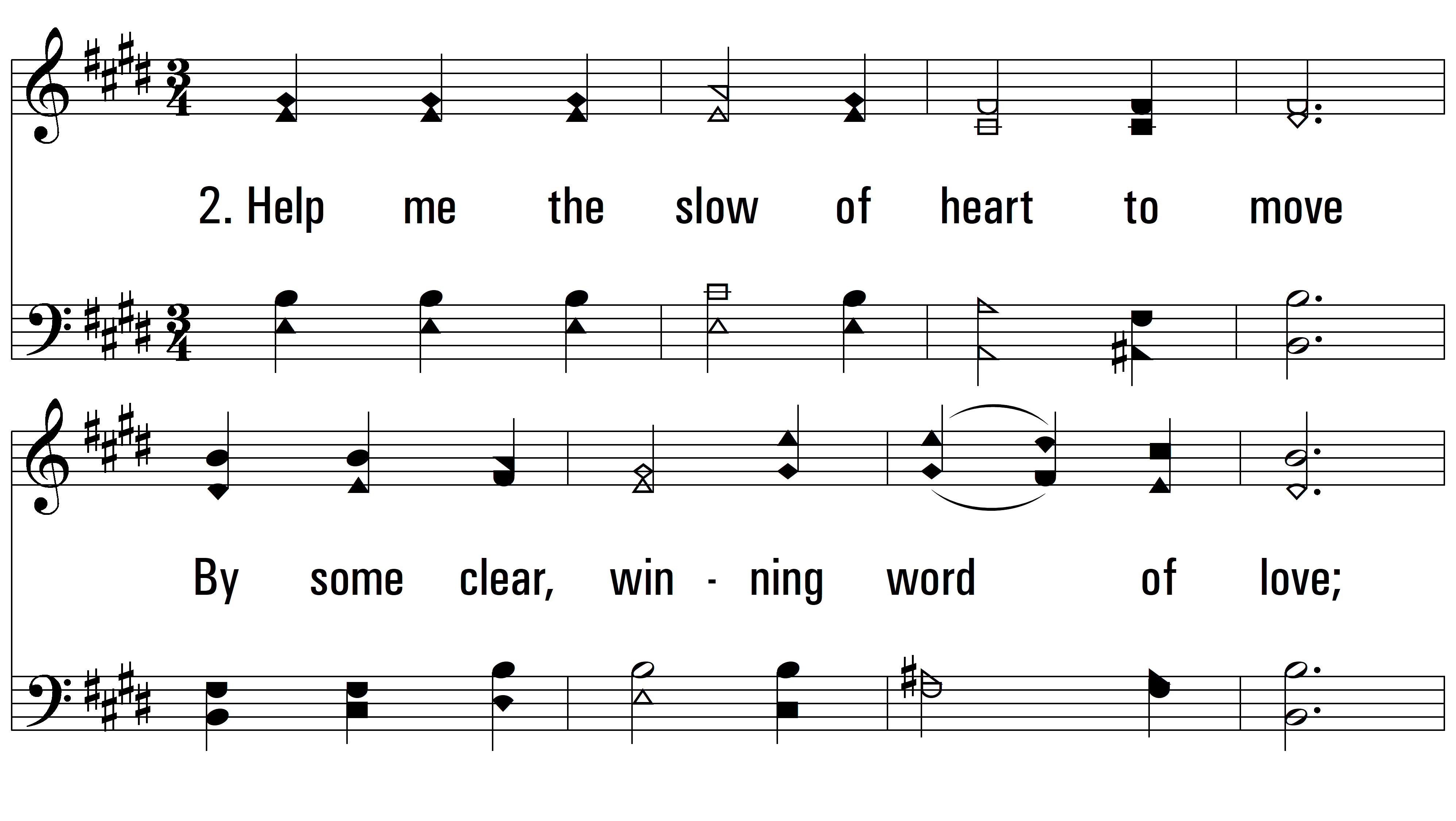 vs. 2 ~ O Master, Let Me Walk With Thee
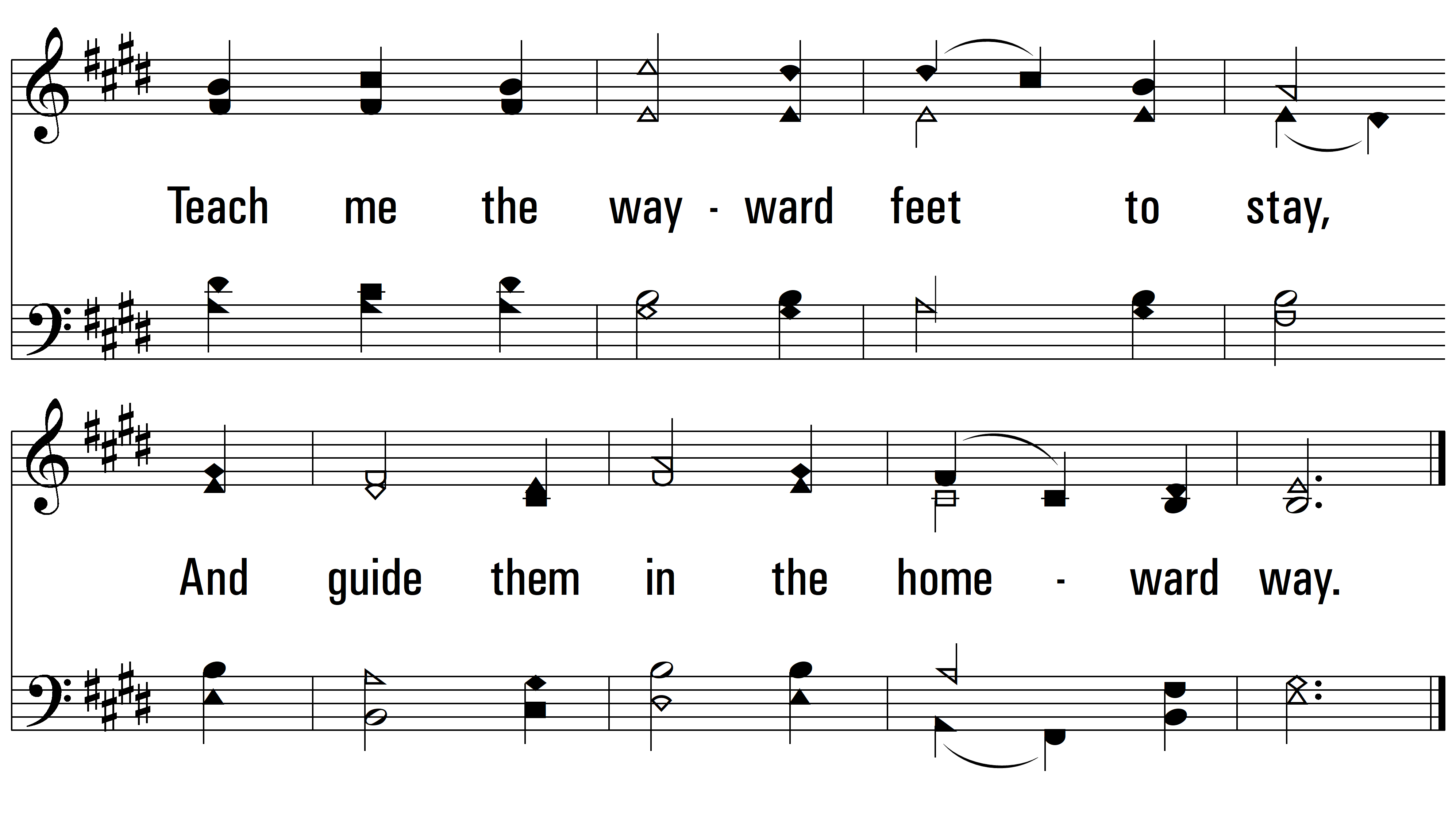 vs. 2
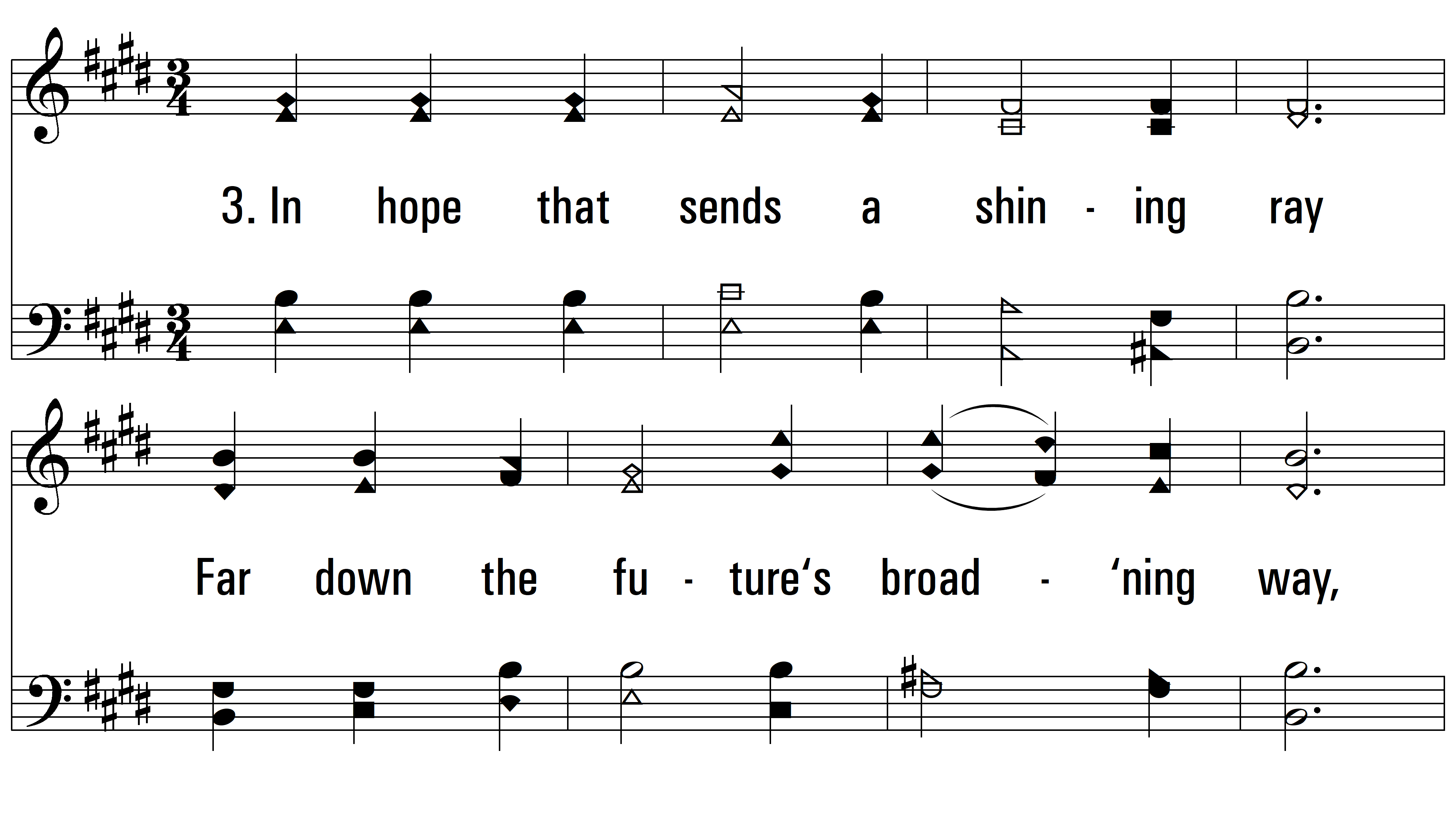 vs. 3 ~ O Master, Let Me Walk With Thee
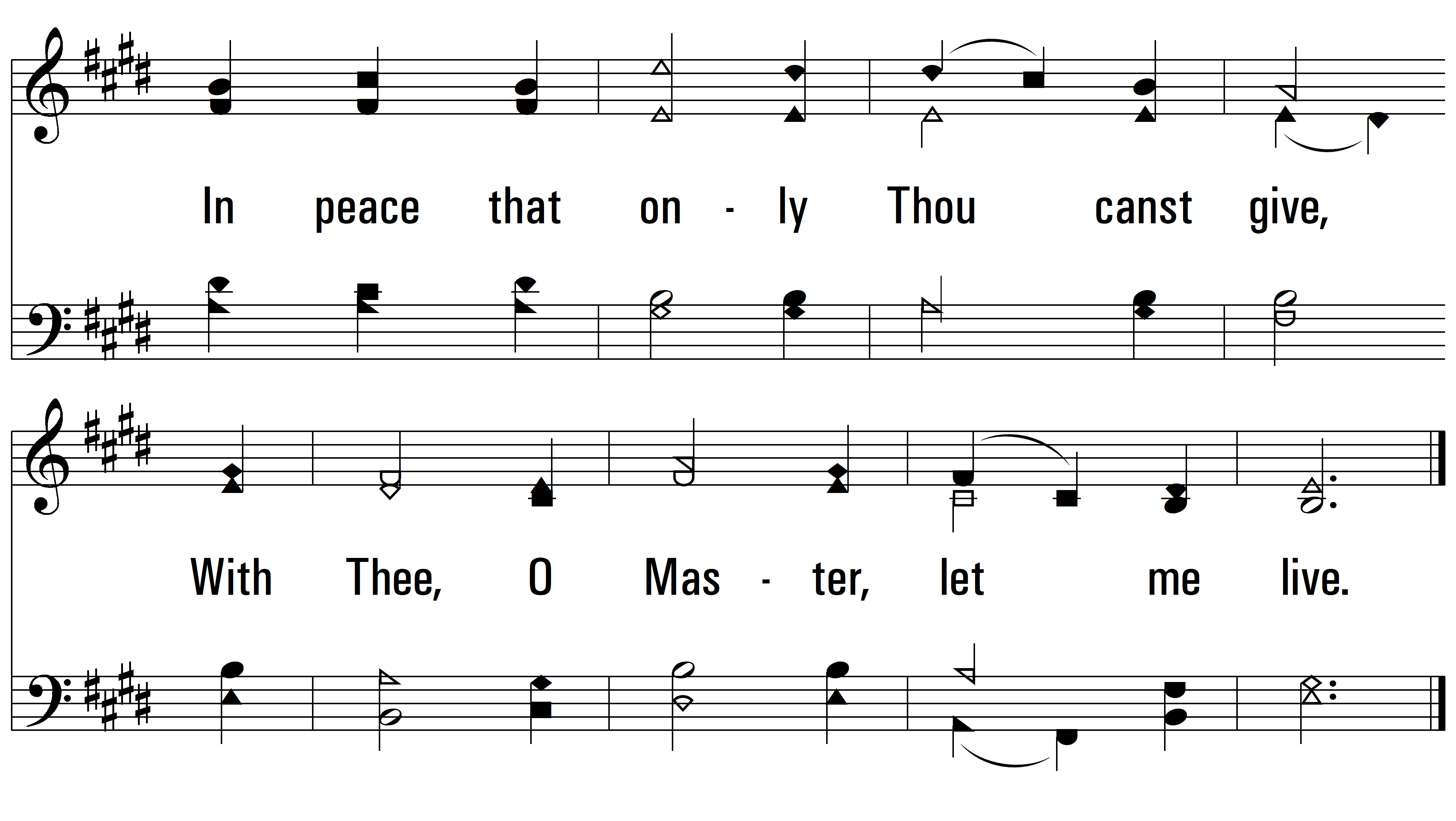 END
PDHymns.com
vs. 3